Szkło i światłowody
Maciej Piwowarczyk
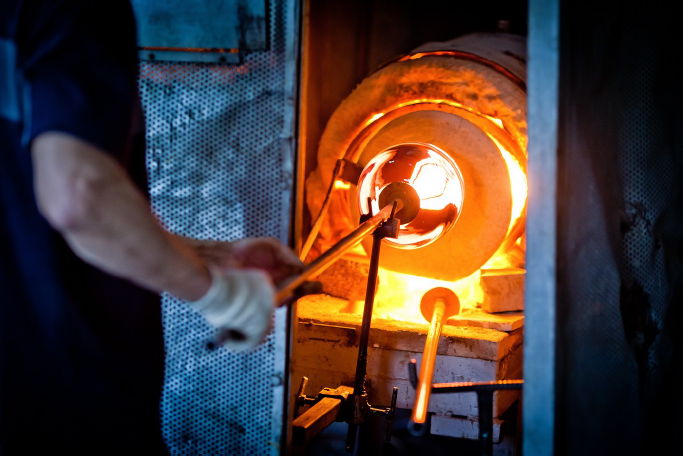 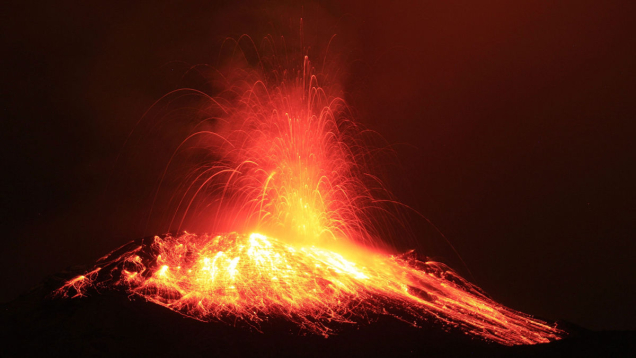 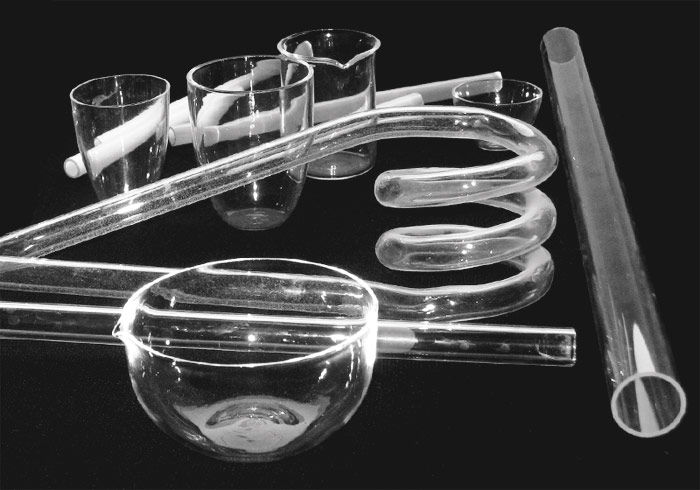 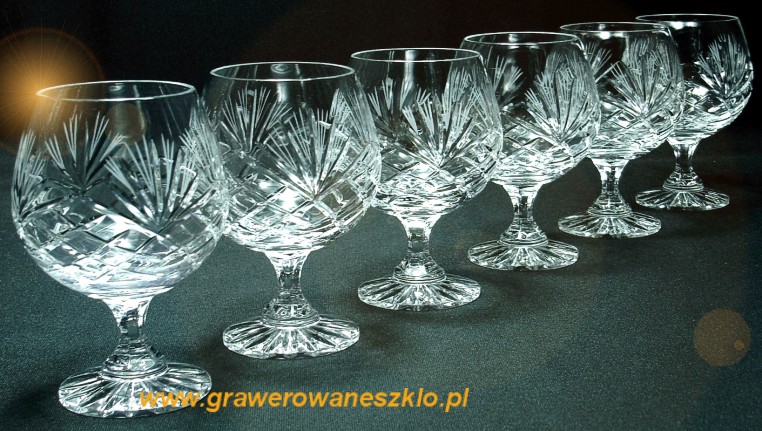 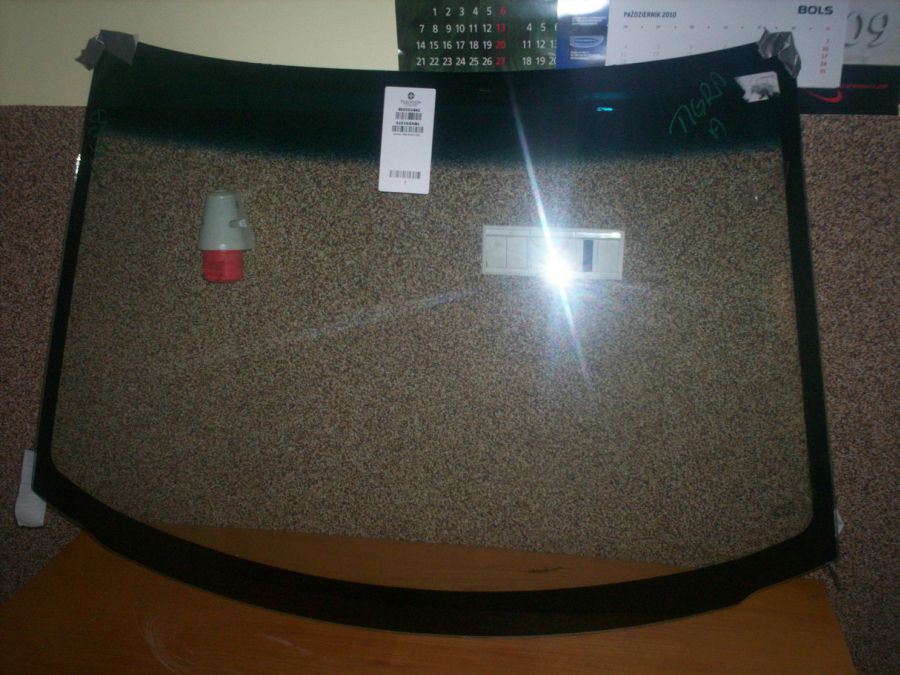 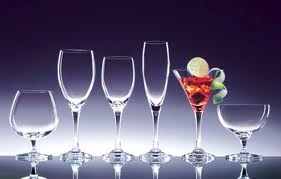 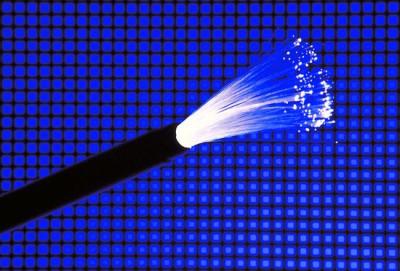 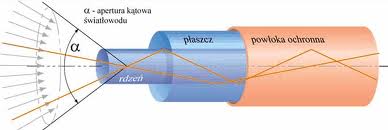 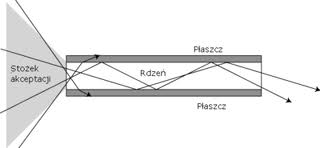 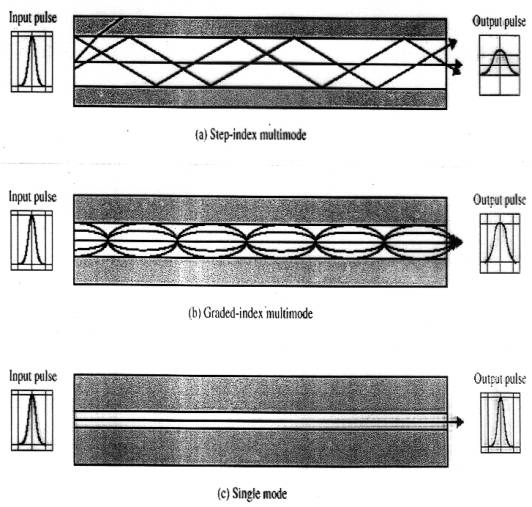